Adding Tables onyour County Website
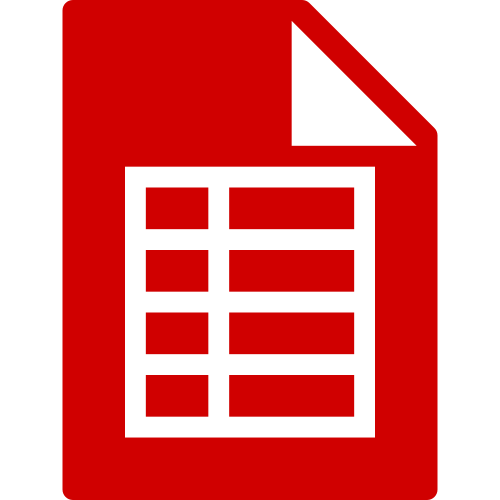 How many of you have worked with tables on the web?
Tables
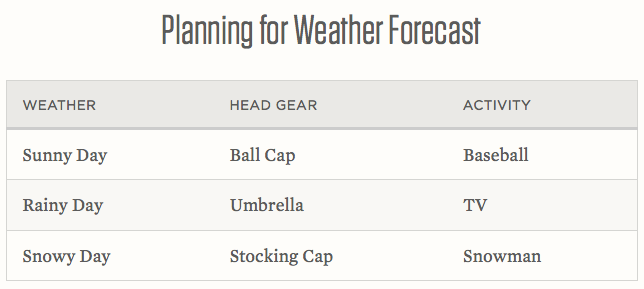 Tables are a way of organizing data into rows and columns.
What can you use a table for on a county website?
Training schedule 
Staff contact information
File downloads
Room schedule
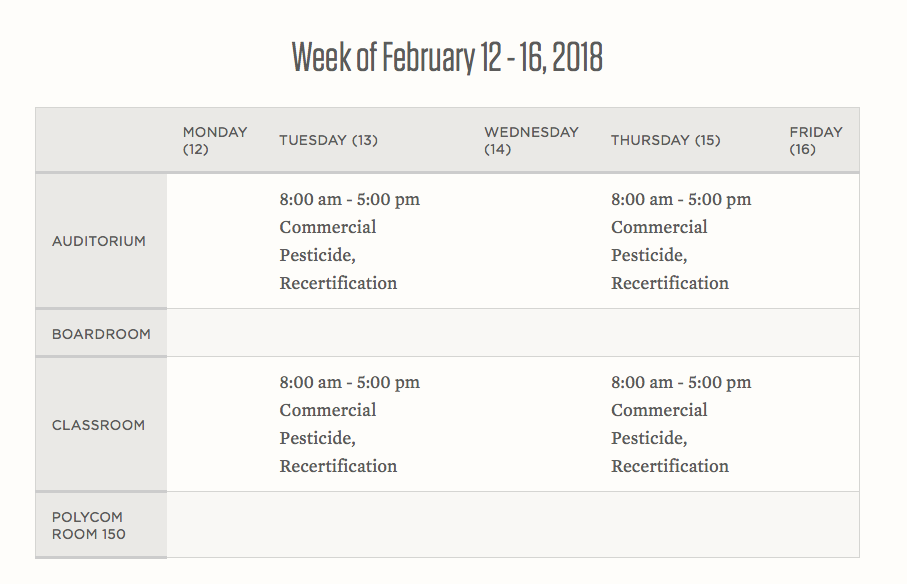 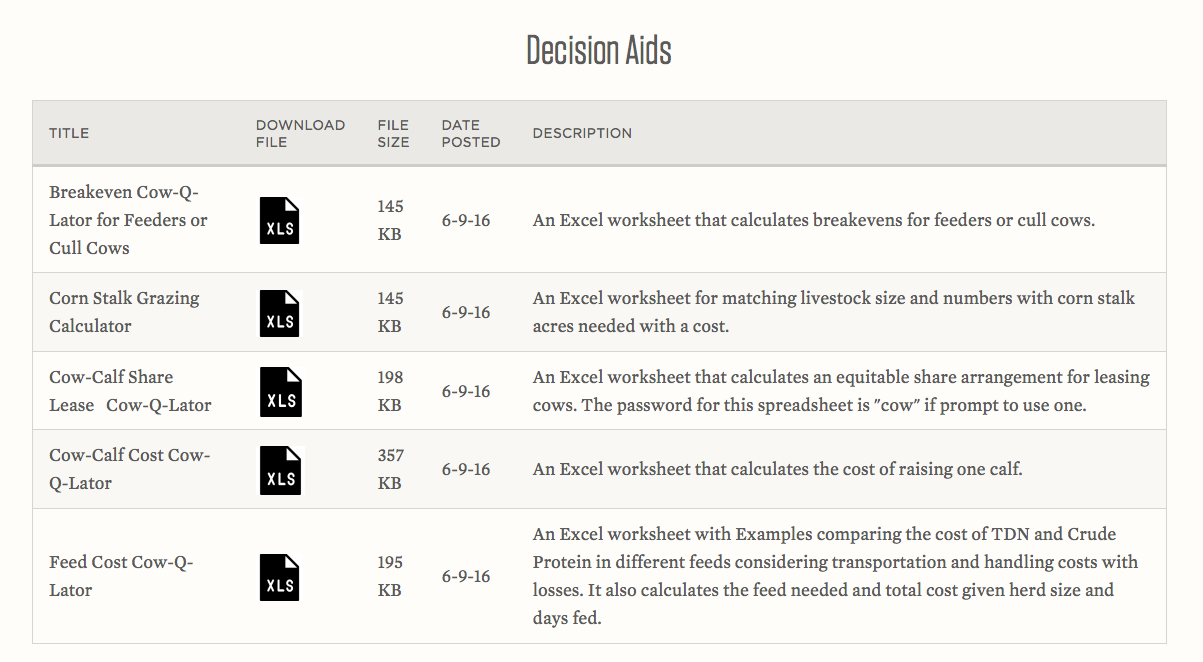 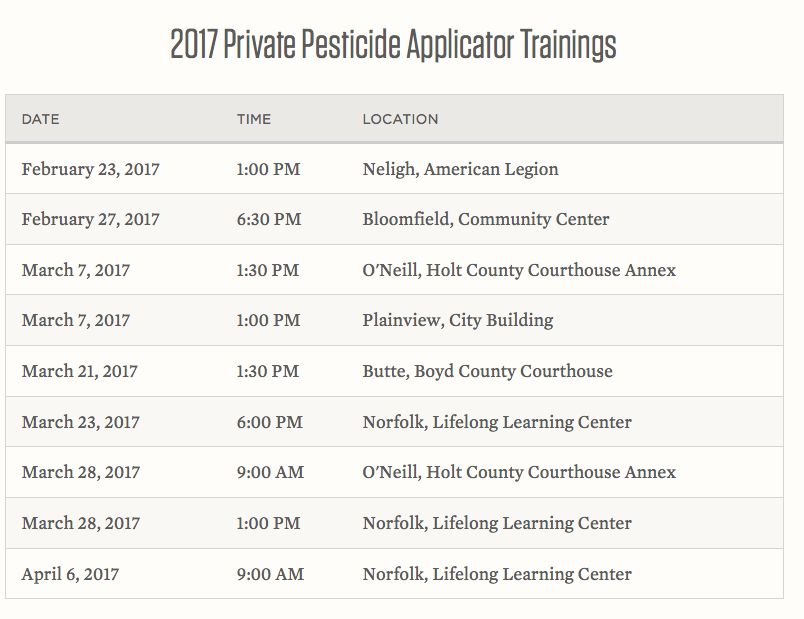 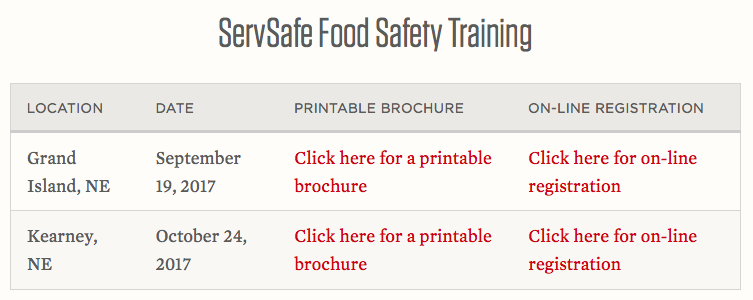 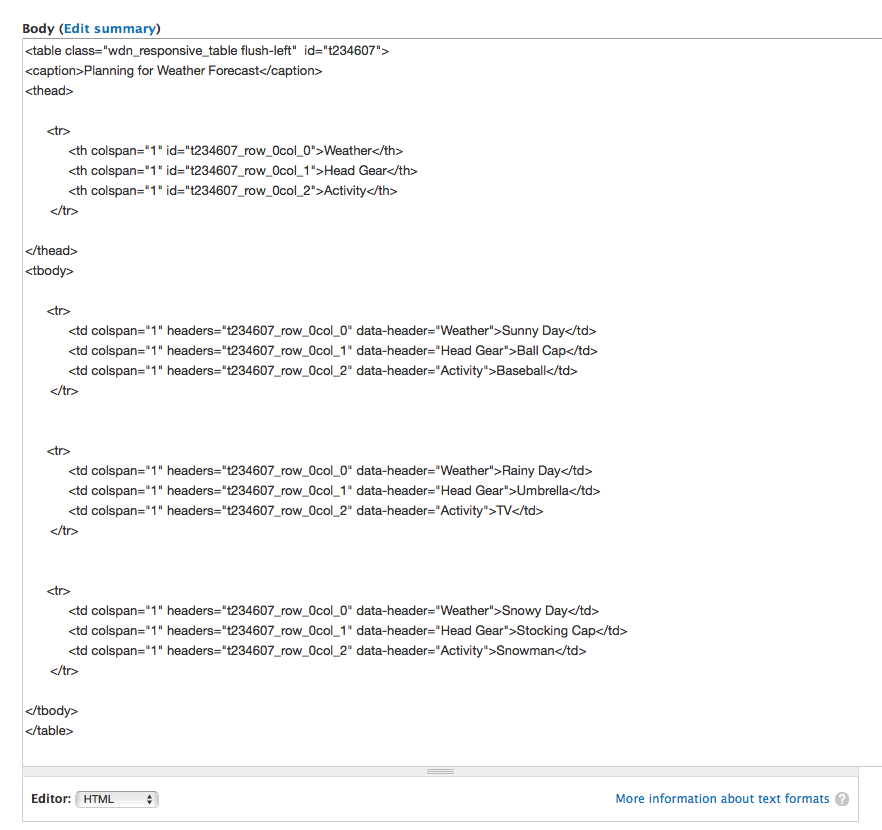 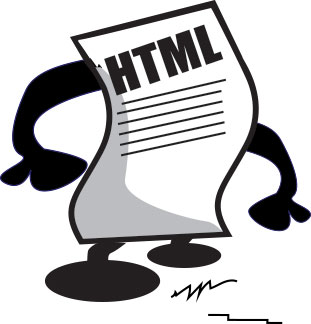 HTML Code
A table begins with <table> and ends with </table>
There are two types of tables
Layout tables
Data tables
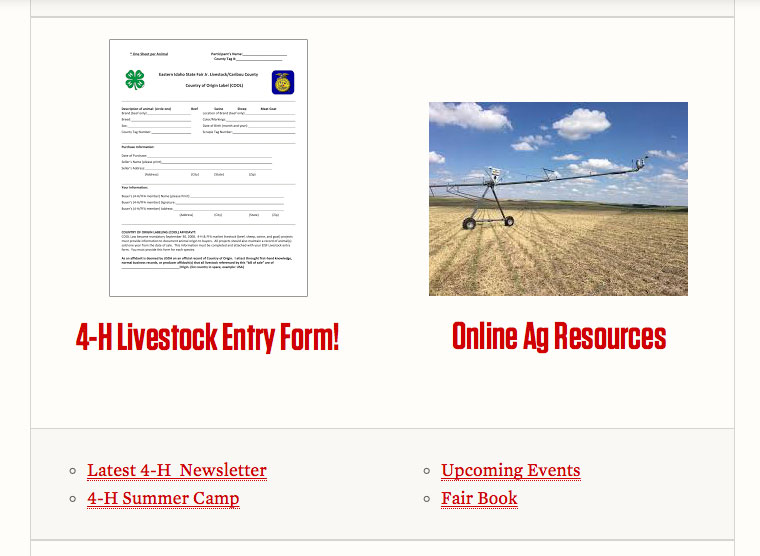 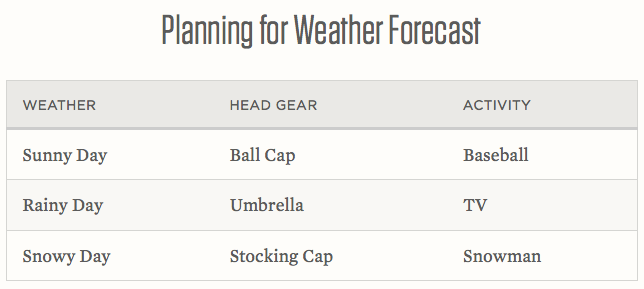 Data table
Must have a table header
A column header identifies the data in the column
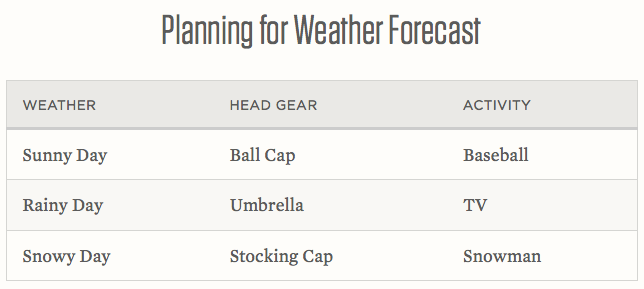 The table header is usually the first row of the table but it can also be a column. It’s styled differently to stand out from the other rows.
WEATHER
ACTIVITY
HEAD GEAR
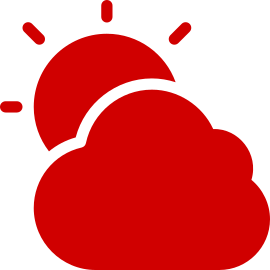 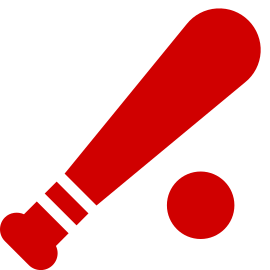 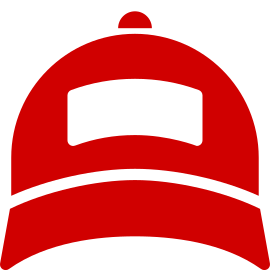 Data table
Row contains a set of related data
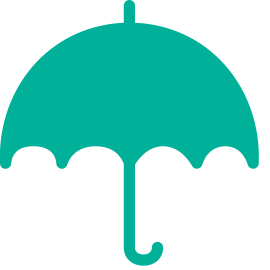 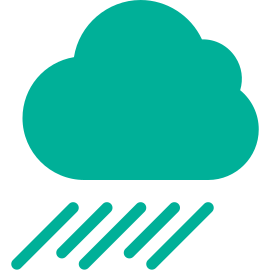 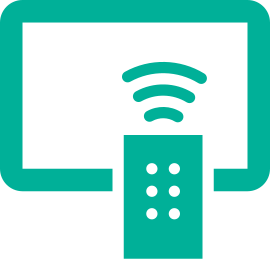 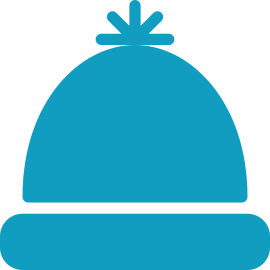 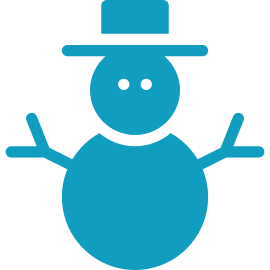 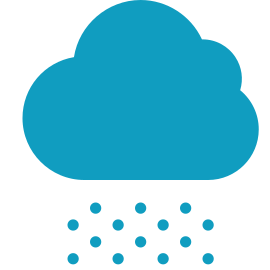 When is it best to use a table?
if it makes sense to have a table header and there are multiple columns and rows
Responsive Table Generator Tool
best way to create a table
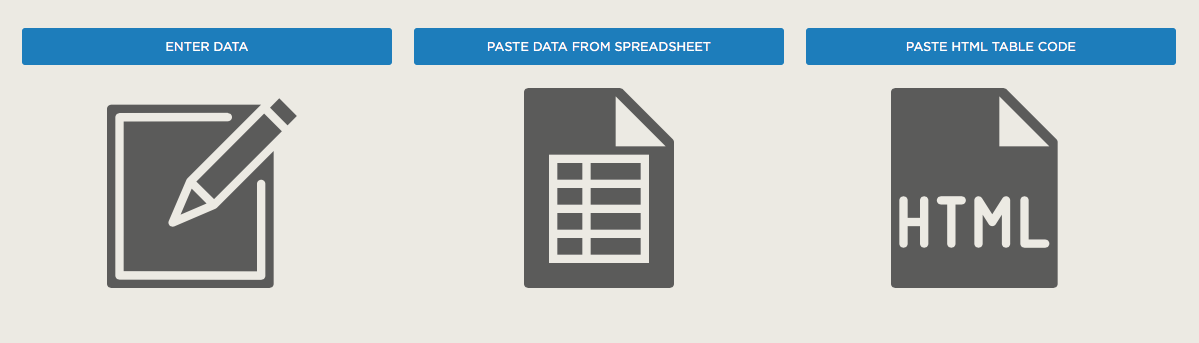 https://ianrmedia.unl.edu/responsive-table-generator-tool
Responsive Table Generator Tool
maps headers to cell data to make tables responsive and accessible
Understandable, when read by a screen reader, to someone who is blind or has low vision.
Viewable on mobile without scrolling left and right
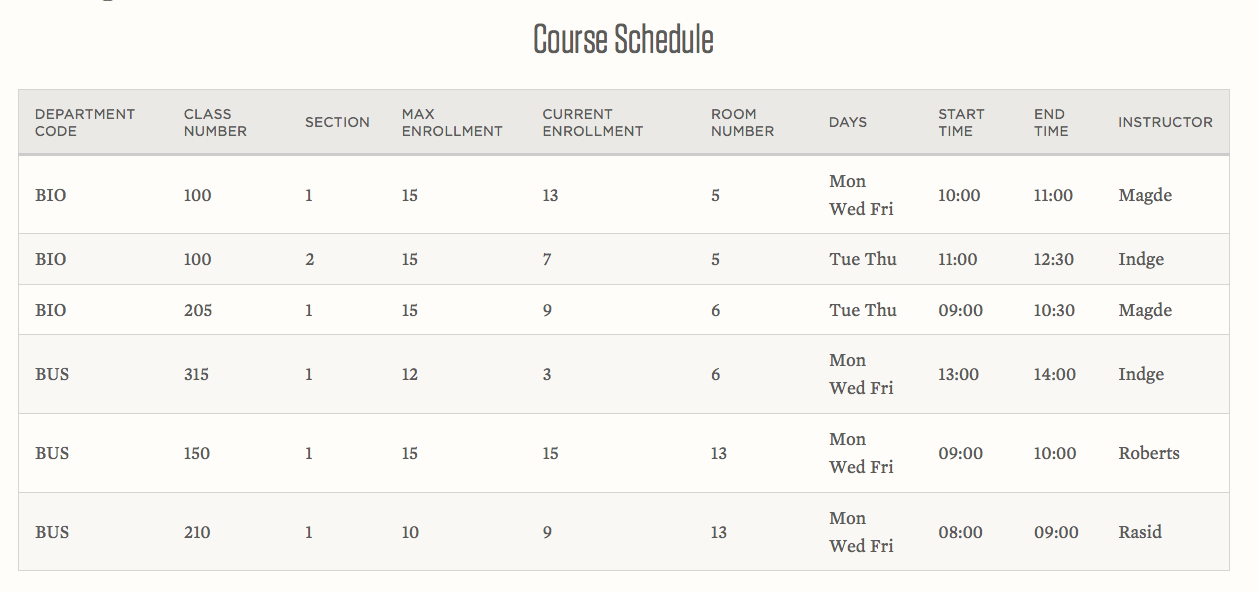 Department Code, Class Number, Section, Max Enrollment, Current Enrollment, Room Number, Days, Start Time, End Time, Instructor, BIO, 100, 1, 15, 13, 5, Mon,Wed,Fri, 10:00, 11:00, Magde, BIO,100, 2, 15, 7, 5, Tue,Thu, 11:00, 12:30, Indge, BIO, 205, 1, 15, 9, 6, Tue,Thu, 09:00, 10:30, Magde, BUS, 315, 1, 12, 3, 6, Mon,Wed,Fri, 13:00, 14:00, Indge, BUS, 150, 1, 15, 15, 13, Mon,Wed,Fri, 09:00, 10:00, Roberts, BUS, 210, 1, 10, 9, 13, Mon,Wed,Fri, 08:00, 09:00, Rasid.
https://webaim.org/techniques/tables/
Table header NOT mapped to cell data
BUS, 150, 1, 15, 15, 13…
Table header mapped to cell data
Department Code BUS, Class Number 150, Section 1, Max Enrollment 15…
Let’s create a table and look at examples
https://extension.unl.edu/statewide/herbie/table-examples/
Online Resources
Creating Accessible Tables https://webaim.org/techniques/tables/
Responsive Table Generator Toolhttps://ianrmedia.unl.edu/responsive-table-generator-tool
Icon Factory Toolhttps://experimentstation.unl.edu/IconFactory/